Walking through the Snow in Selly Park
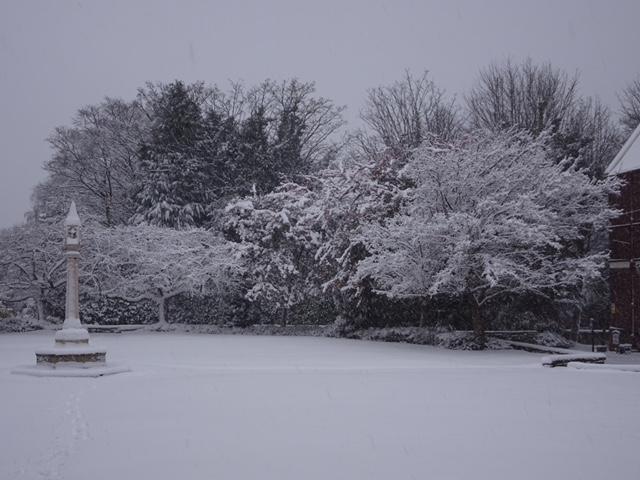 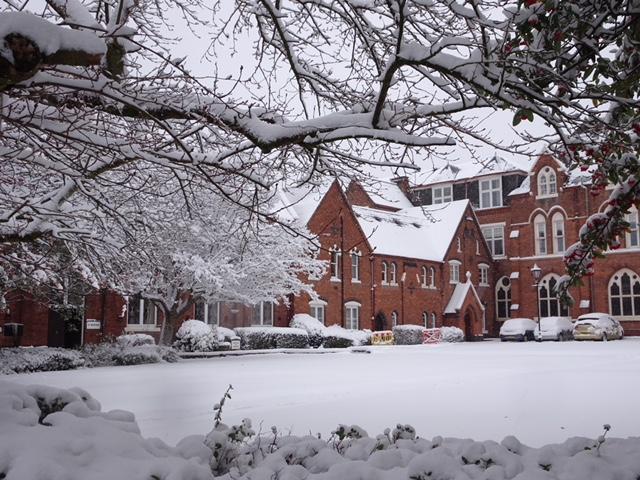 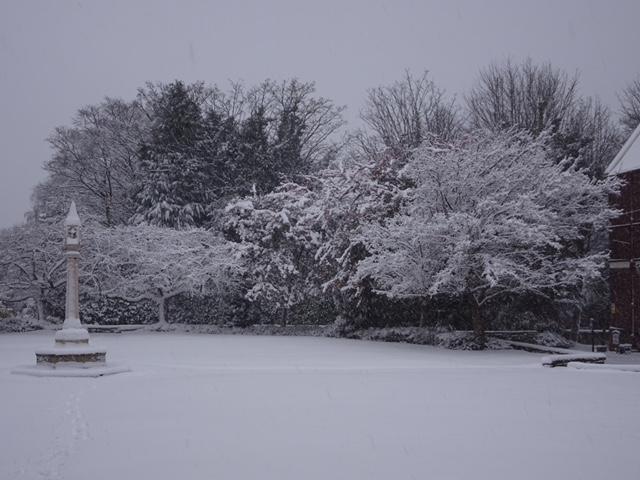 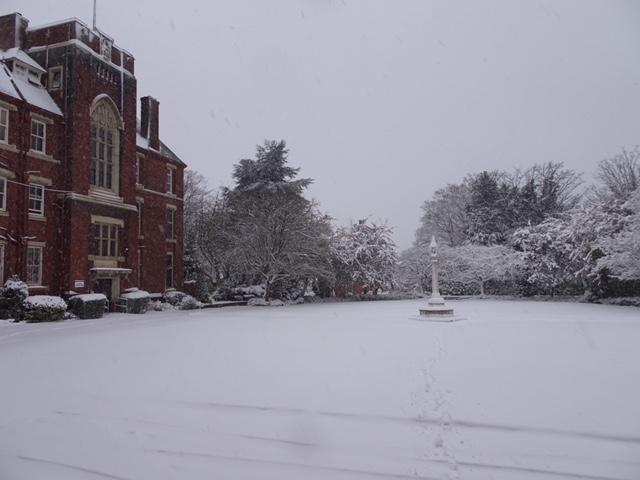 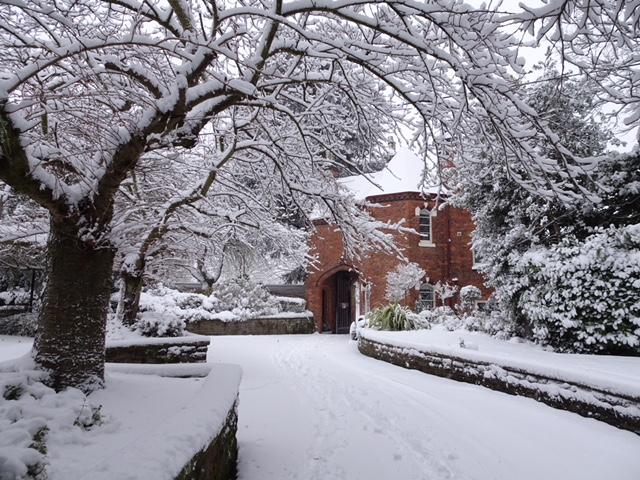 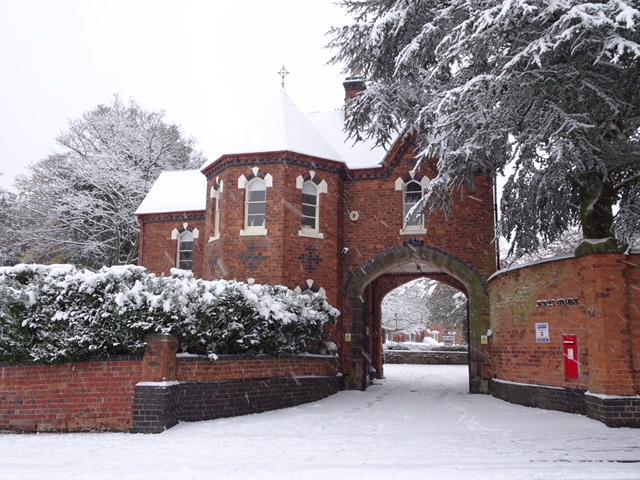 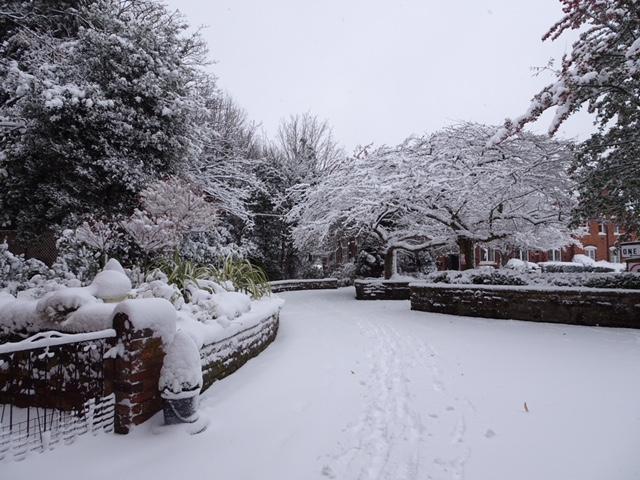 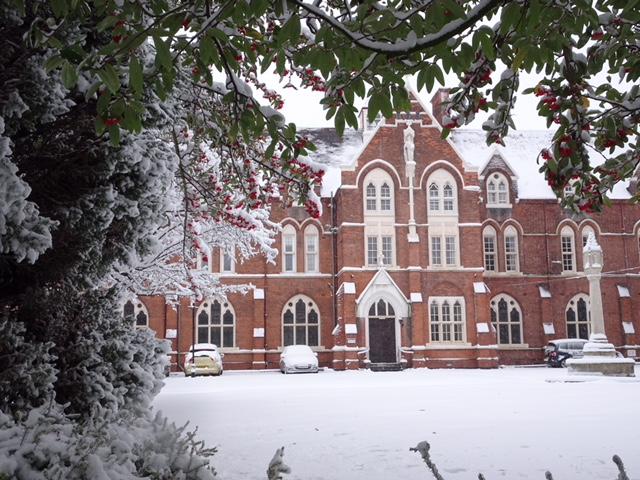 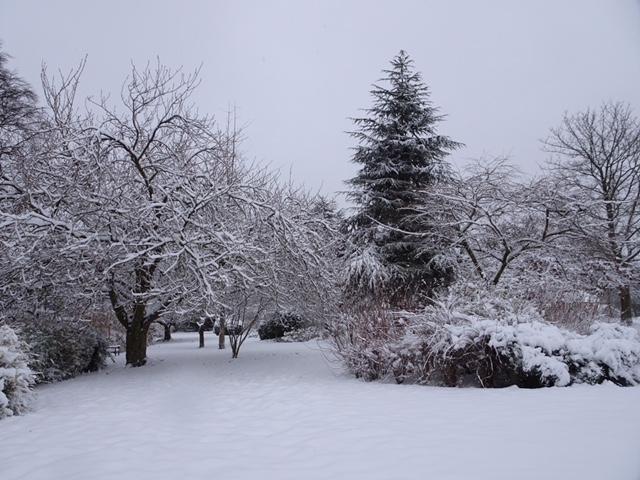 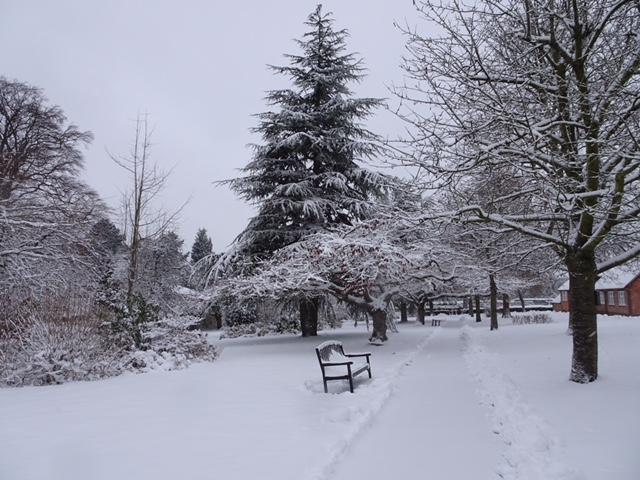 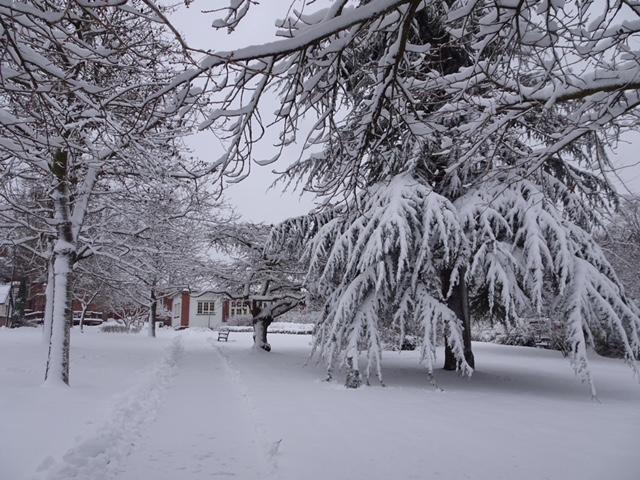 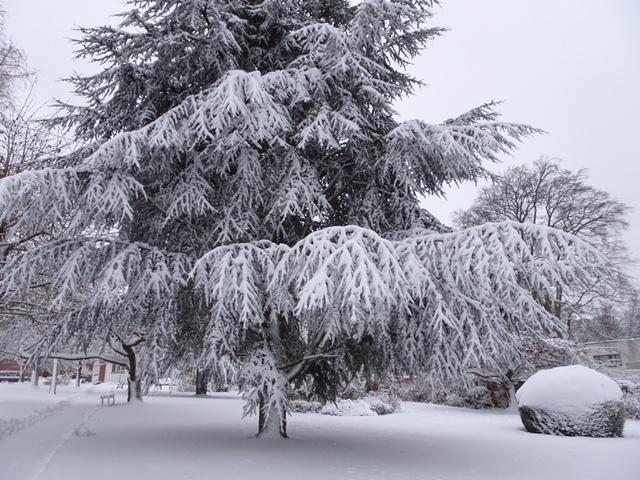 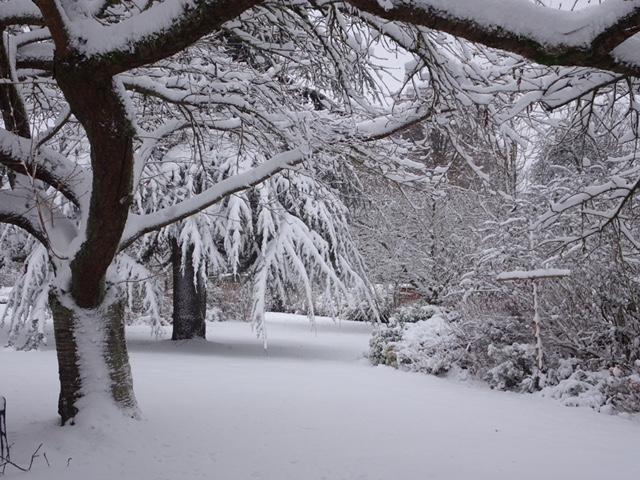 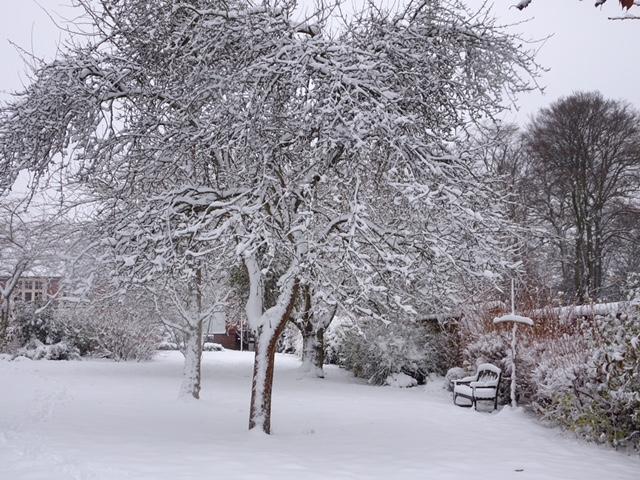 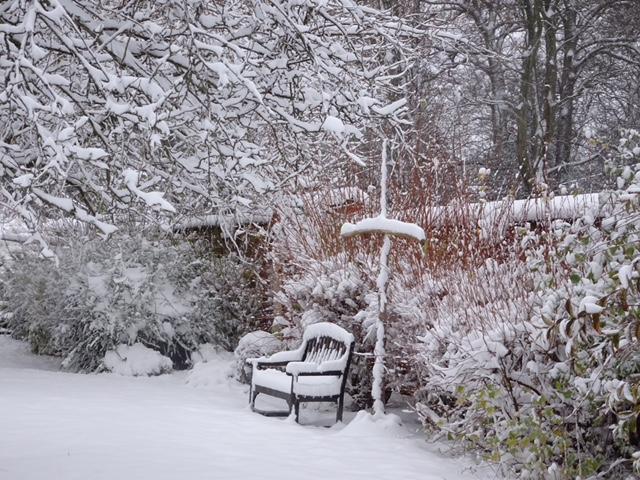 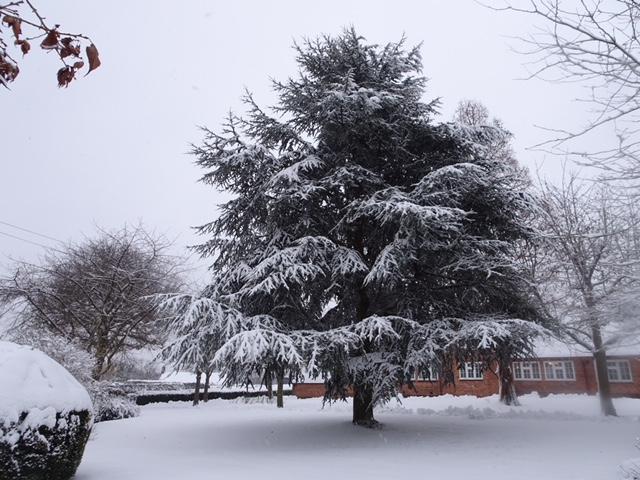 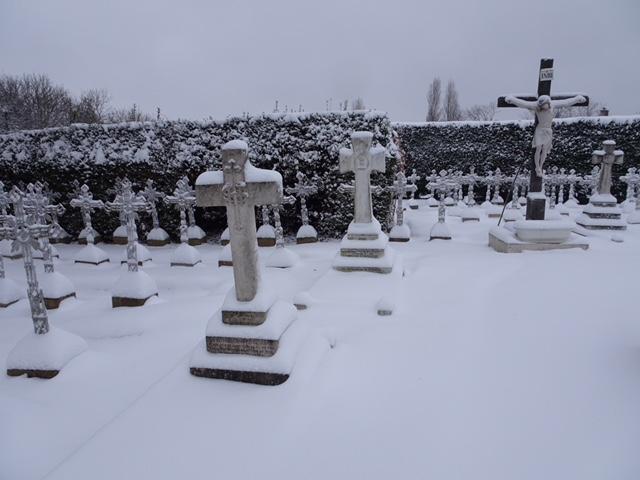 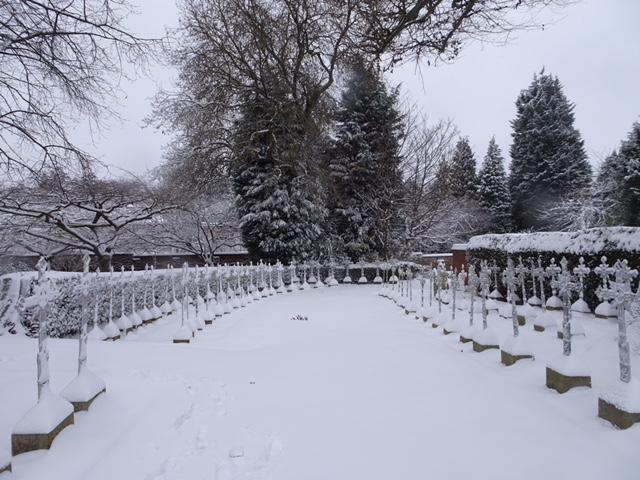 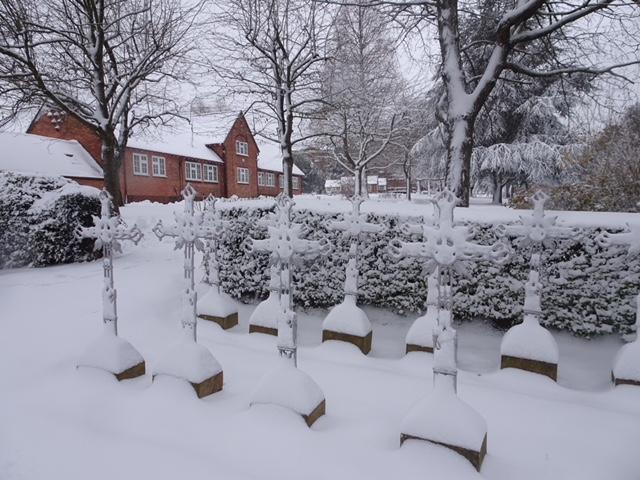 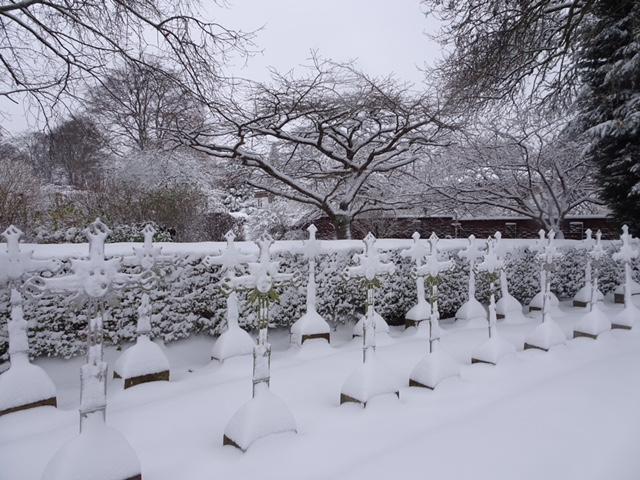 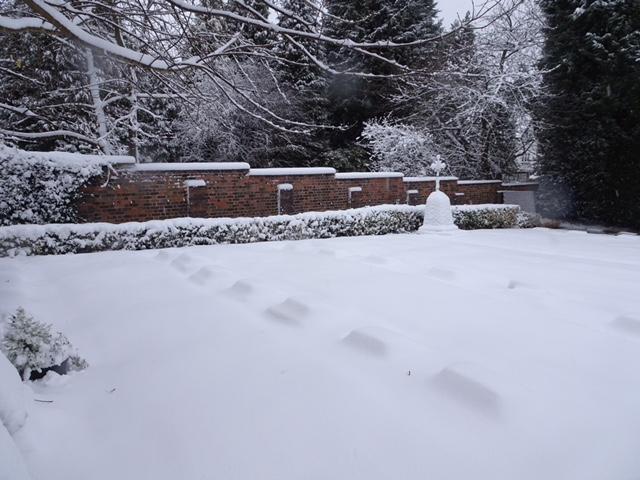 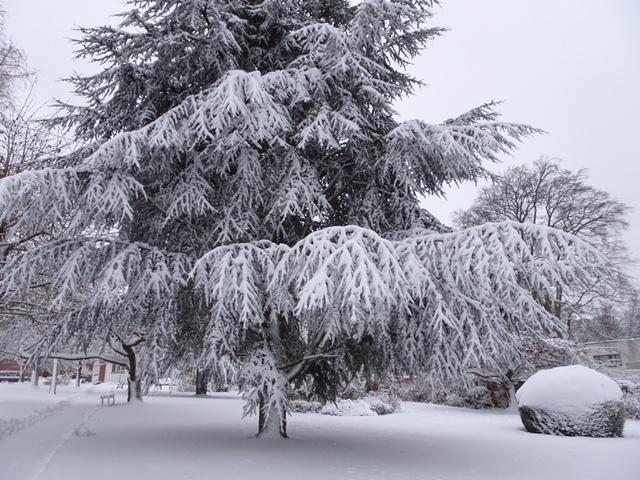 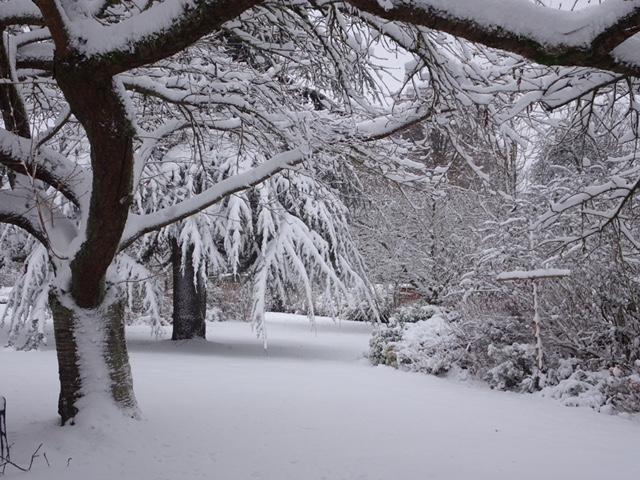 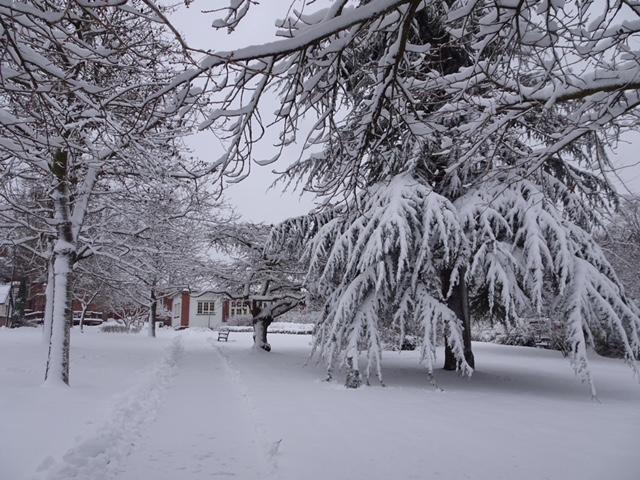 Hope you enjoyed your 
Walk through the Snow 
in Selly Park.

Grateful thanks to Sr. Alice.